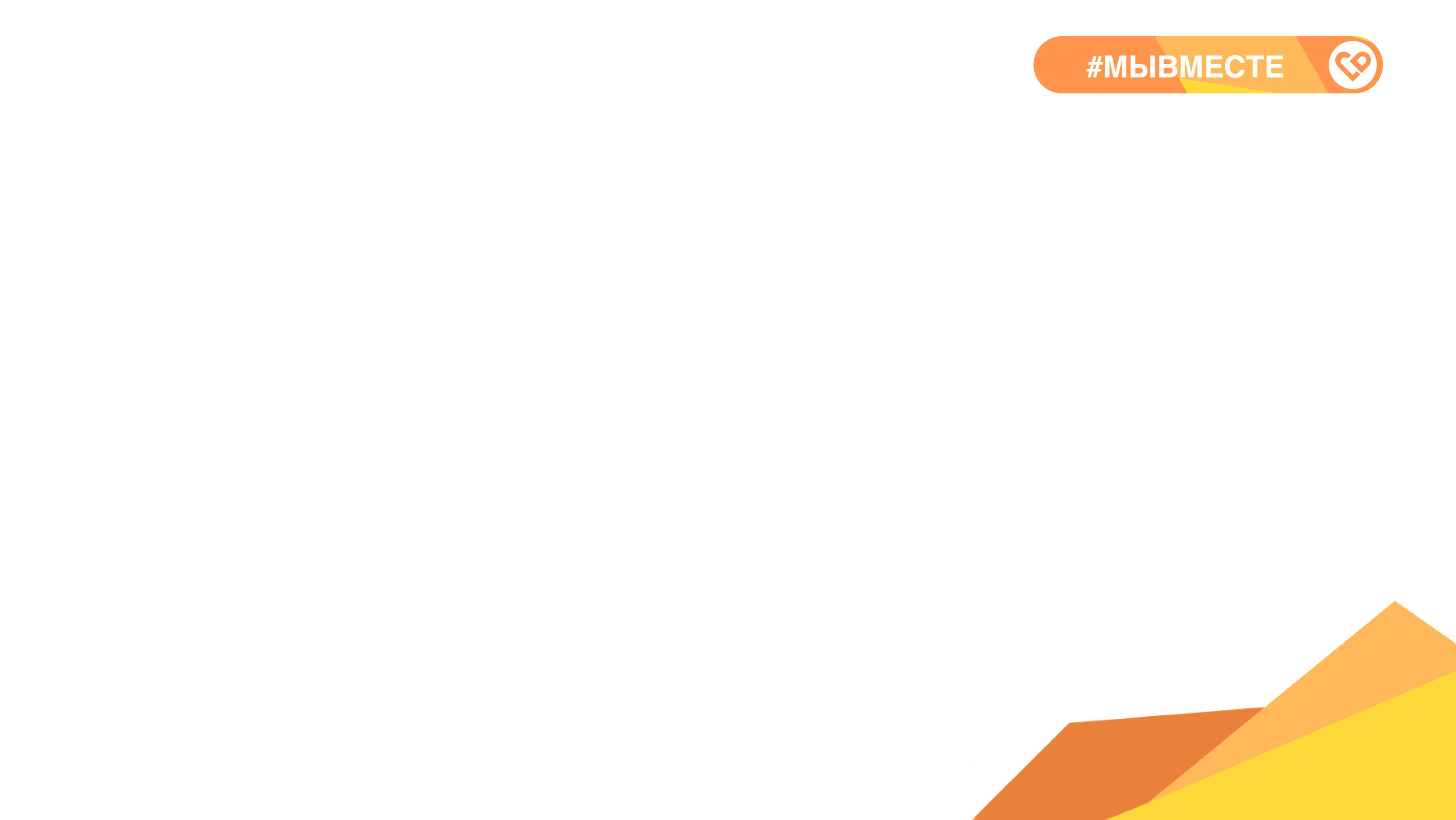 Управление рисками социального проекта
Модуль 2. Подходы к управлению рисками проекта.

Урок 1. Основные риски социального проекта.
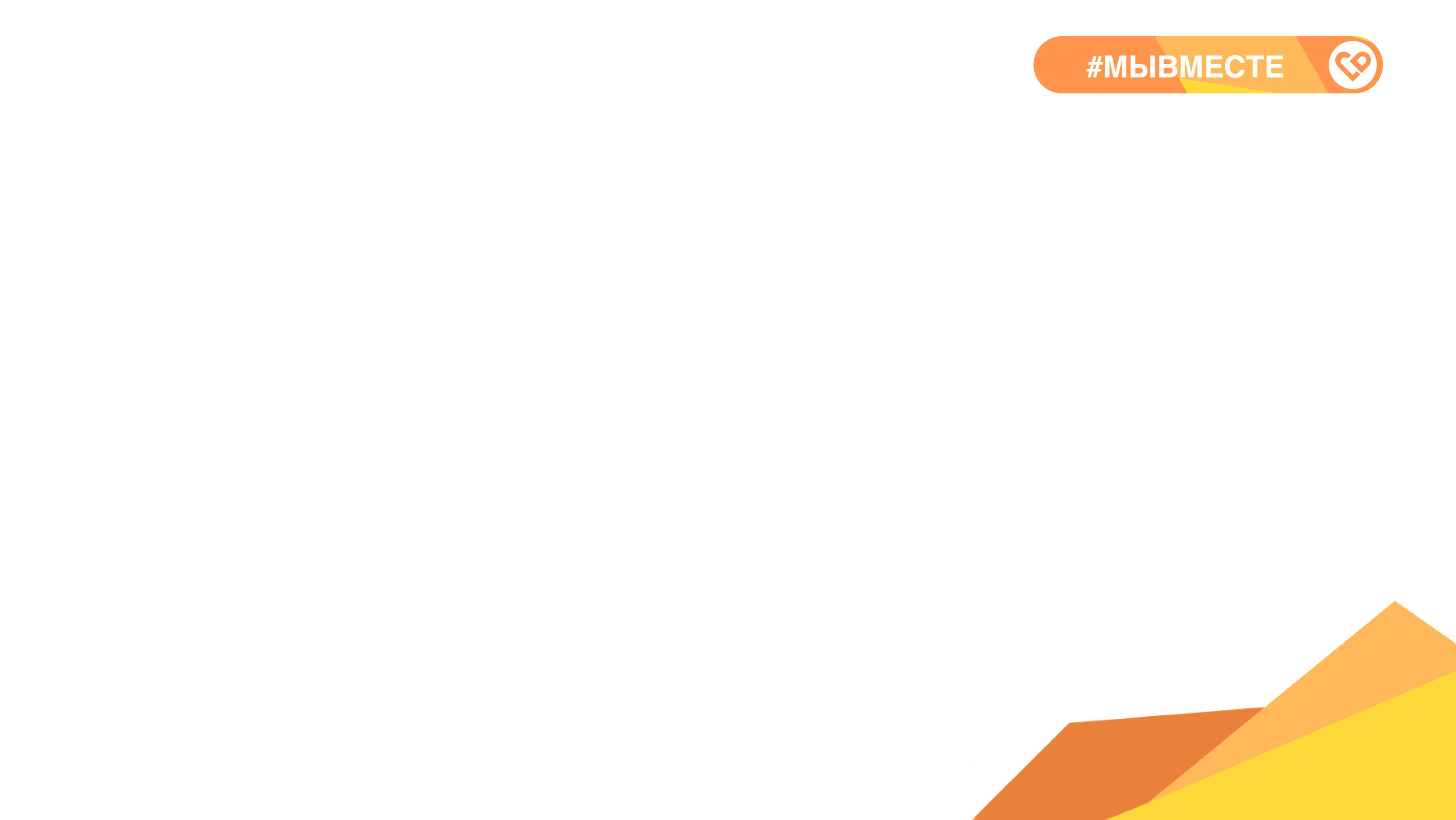 1. Стратегические риски – крупные системные риски
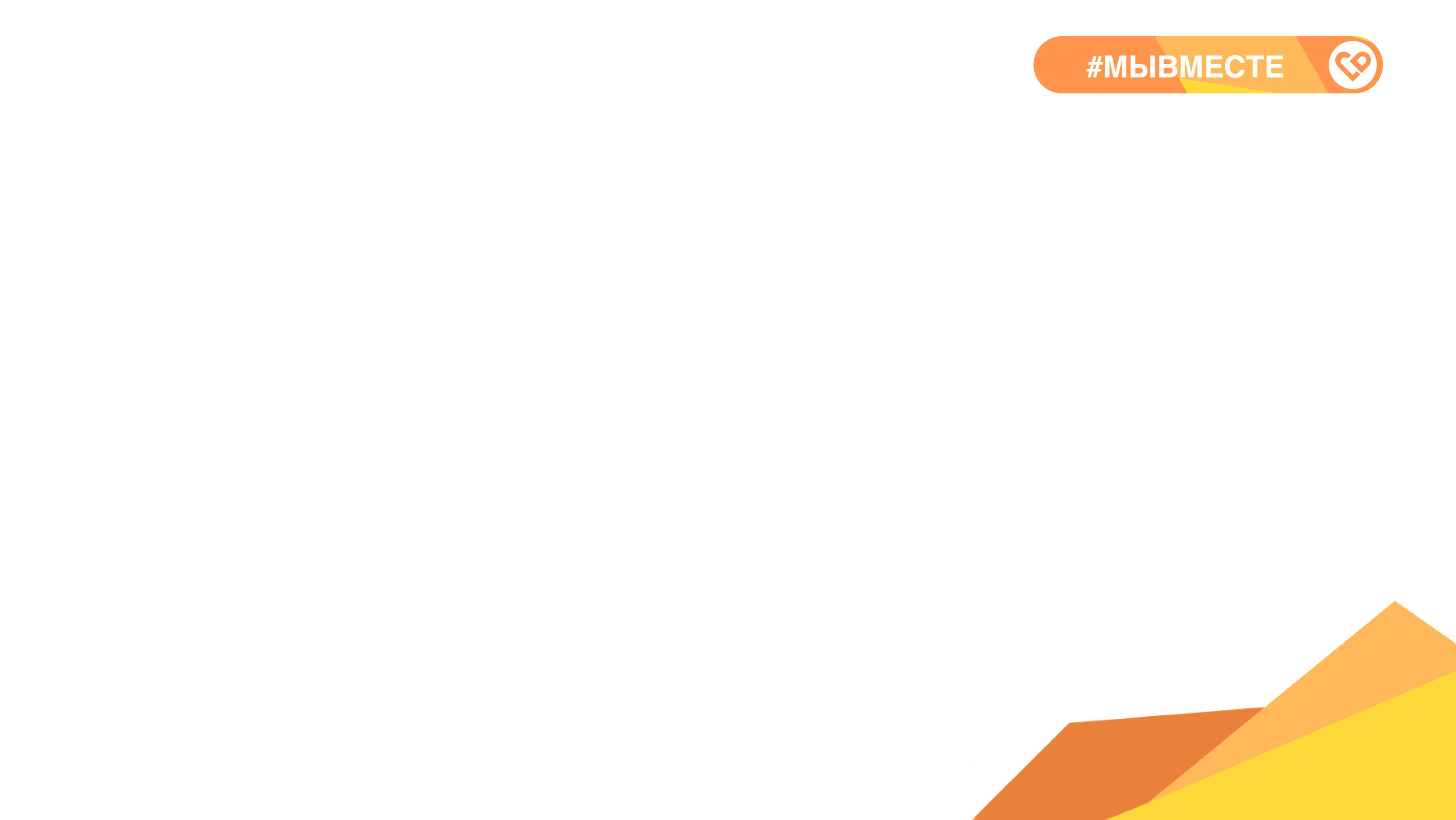 2. Финансовые риски
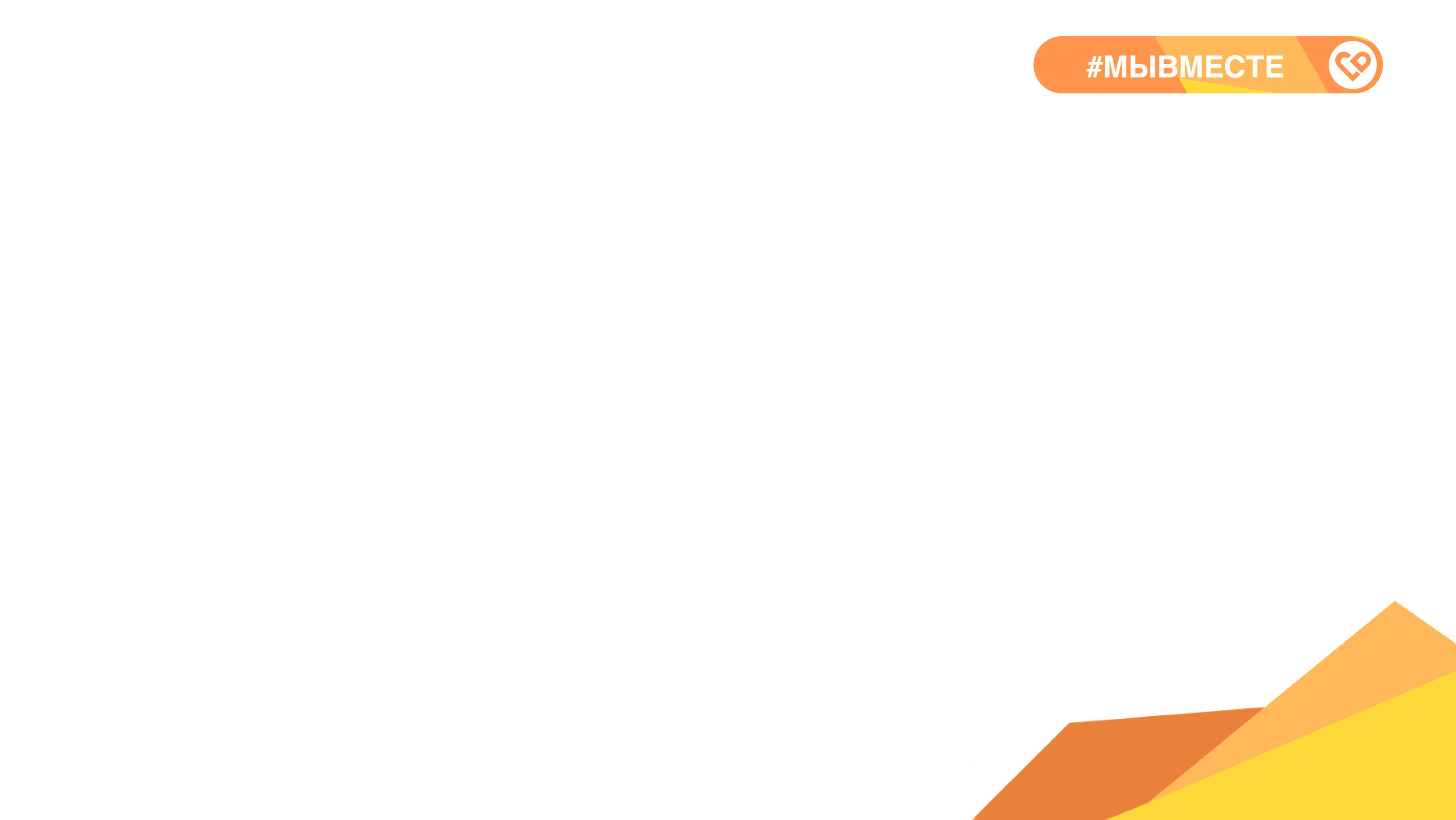 3. Операционные риски – риски, связанные с непосредственной деятельностью организации